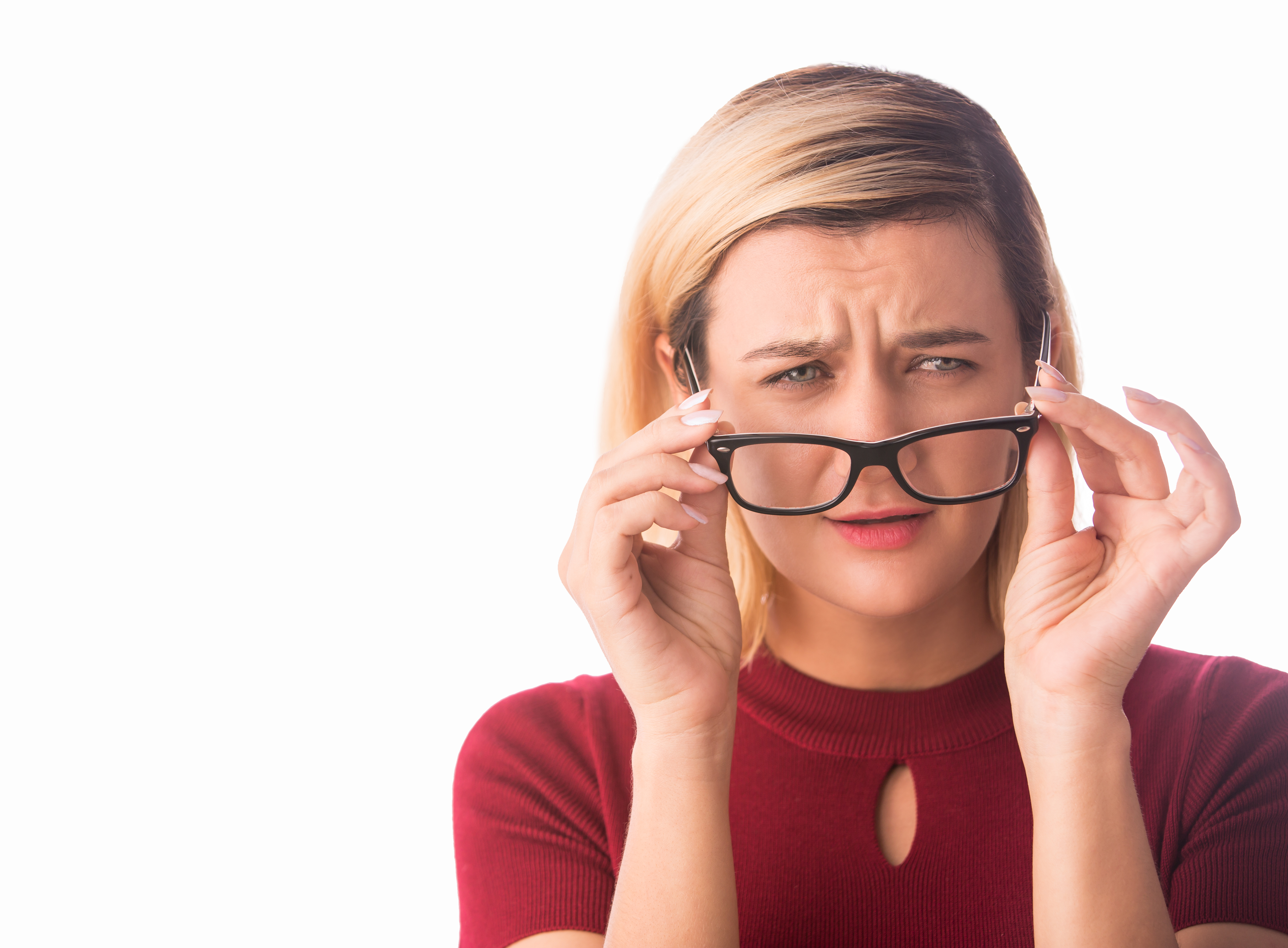 Blended Vision
God wants our focus to be 
first on Him.
Lord, give me a vision of my next step.
Date:


Time:


Location:
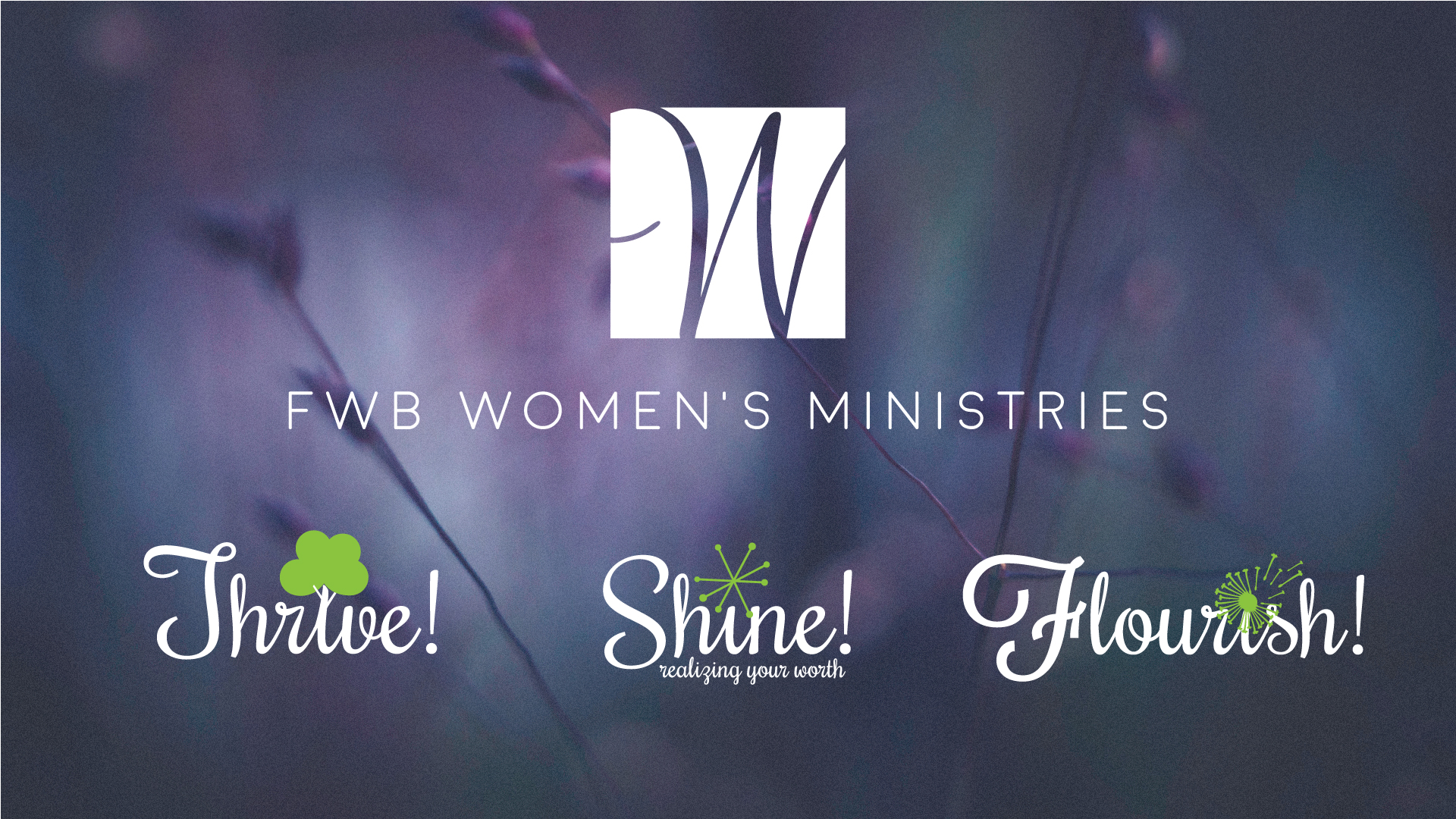